IMT 2003
Imunologia e Biologia Molecular 
Aplicadas à Saúde Pública

Professor
Jorge Casseb


2016
Distúrbios do Sistema Imune
Jorge Casseb
Instituto de Medicina Tropical de São Paulo
Cronograma
Principais distúrbios imunológicos:
Imunodeficiências primárias e secundárias 
Doenças autoimunes
Envelhecimento e suas consequências no sistema imune
Imunodeficiências primárias e secundárias
Primárias: Imunodeficiência comum variável; Def IgA....
Secundárias: Aids, 
Outras  HTLV
Importância da imunossenescência em idosos
Aumento da expectativa de vida
População Mundial
População da América Latina
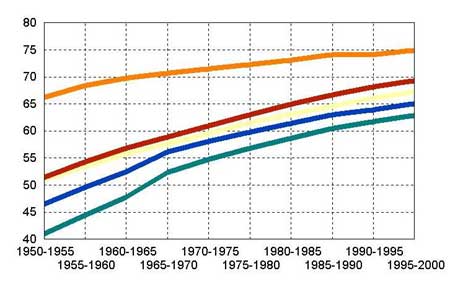 População Países Desenvolvidos
População Países em desenvolvimento
População Brasileira
Organização das Nações Unidas, 2002
O mundo está envelhecendo!
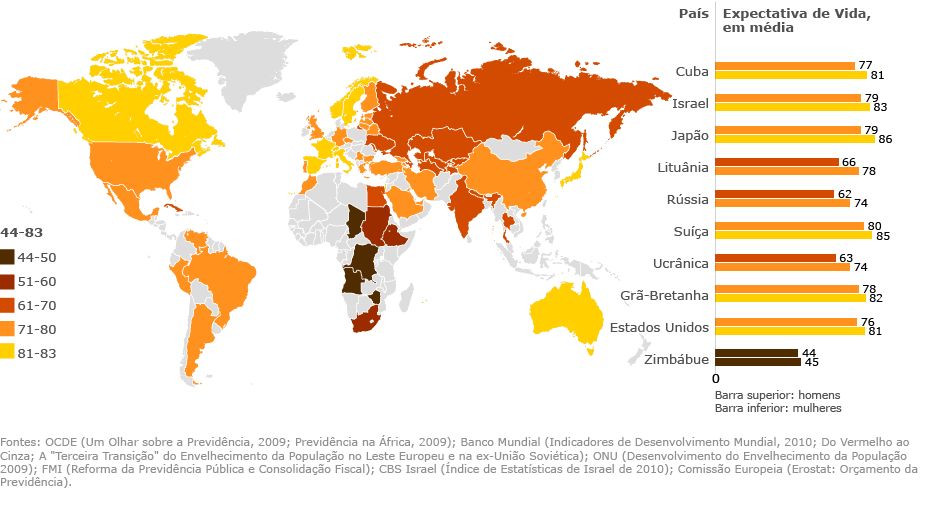 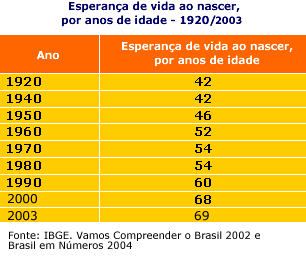 ONU: Desenvolvimento do Envelhecimento da população 2009
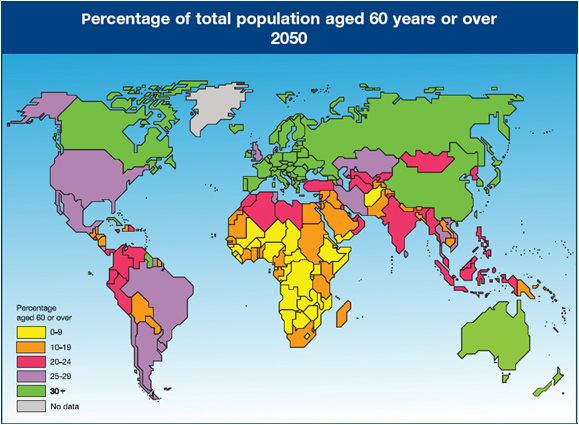 United Nations: world prospects 2012. In: http://esa.un.org/wpp. Acessado em: 05/08/2013
Projeção das Nações Unidas: População com idade superior a 65 anos
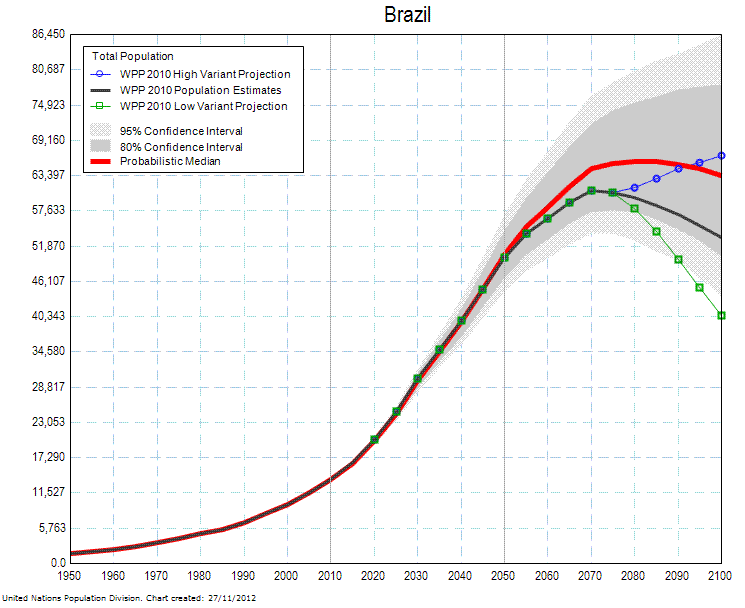 United Nations: world prospects 2012. In: http://esa.un.org/wpp. Acessado em: 05/08/2013
Implicações para o SUS
Aumento na incidência de infecções;

Diminuição na eficiência nas vacinações;

Maior susceptibilidade a autoimunidade;

Aumento na incidência de câncer.
Simpson RJ, et al. Ageing Res Rev 11(3)[2012]; Targonski PV, et al. Vaccine 25(16) [2007]; Malaguarnera M, et al. J CancerRes Ther 8(4) [2012]    Bigley AB, Maturitas  doi: 10.1016/j.maturitas.2013.06.010.
Conceito homeostático
“ O envelhecimento é caracterizado pela INCAPACIDADE de manutenção da homeostasia em condições de sobrecarga funcional”
 
Comfort  A, 1979
Com o aumento da idade...
involução tímica;
 alterações na medula óssea;
 diminuição na concentração do hormônio de crescimento.
Freitas, EV. Tratado de geriatria e gerontologia. 2ed. Rio de Janeiro: Guanabara Koogan, 2006
Imunossenescência
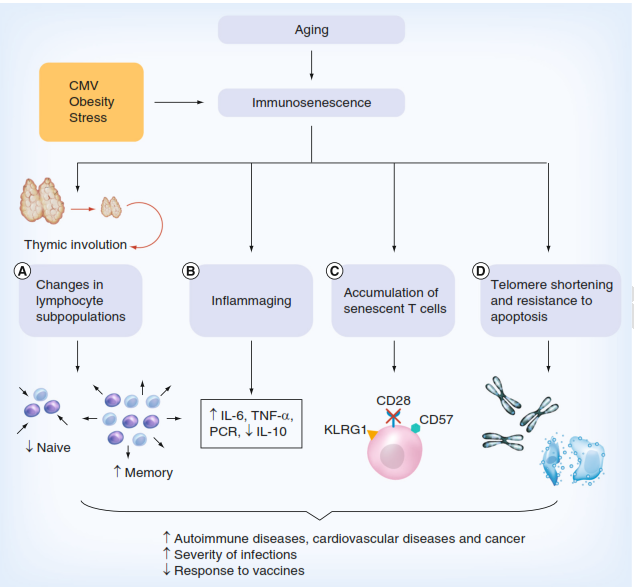 de Araújo AL, et al. Immunotherapy  2013;5(8): 1-15
Prática de atividade física
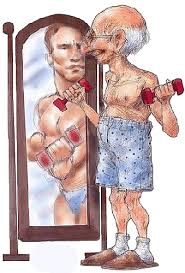 Eficácia;
 Baixo custo;
 Não invasivo;
 Fácil execução.